Πολλά επιθηλιακά κύτταρα  συνδέονται στενά μεταξύ τους, και σχηματίζουν τον επιθηλιακό ιστό. Ο επιθηλιακός ιστός σχηματίζει μεμβράνες που καλύπτουν εσωτερικές κοιλότητες του σώματος (π.χ ρινική κοιλότητα κ.α. )
Ελεύθερος χώρος - κοιλότητα
επιθηλιακά κύτταρα
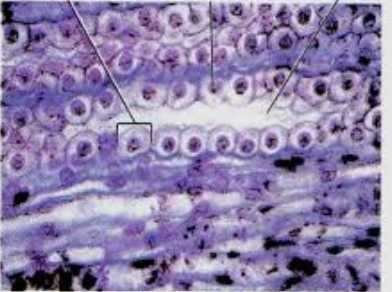 Το εσωτερικό της μύτης  καλύπτεται από βλεννογόνο. Πρόκειται για έναν τύπο επιθηλιακού ιστού, του οποίου τα κύτταρα παράγουν μια ουσία την  βλέννα.
Η βλέννα παγιδεύει τα μικρόβια, τα οποία στη συνέχεια τα οδηγεί  προς το εξωτερικό του οργανισμού μας (π.χ. με τον βήχα ή το φτάρνισμα).
Επίσης η βλέννα μπορεί να κατευθυνθεί προς τον φάρυγγα δηλαδή προς το εσωτερικό του οργανισμού.
βλέννα
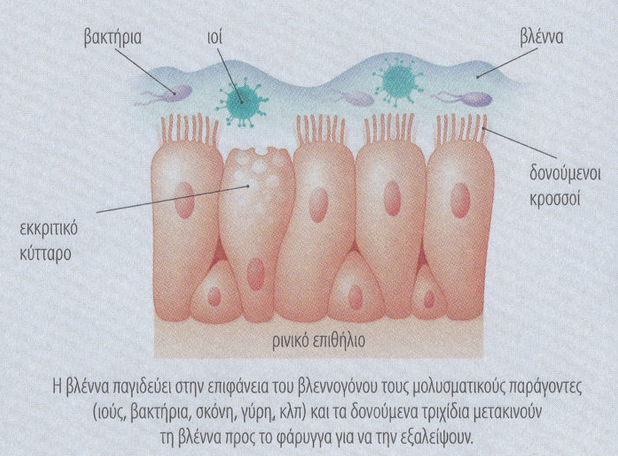 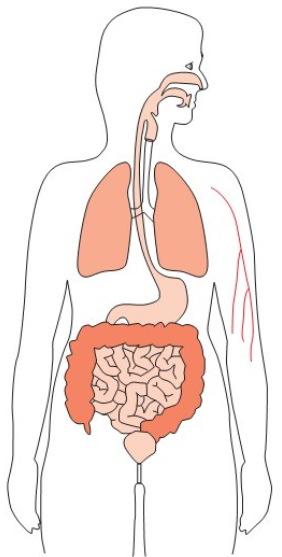 βλεννογόνος
Αναπνευστικό σύστημα ανθρώπου
φάρυγγας
Ρινική κοιλότητα (μύτη)
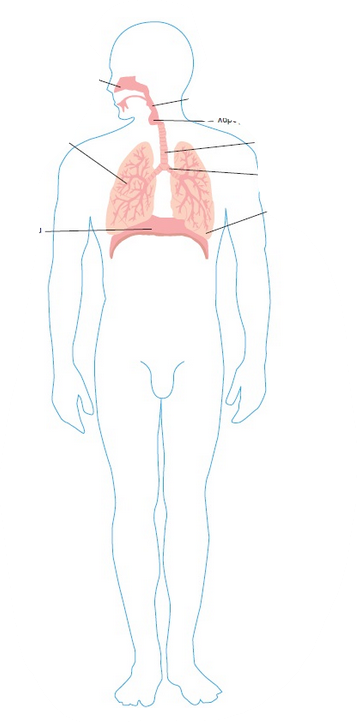 λάρυγγας
βρόγχος
τραχεία
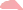 Δεξιός πνεύμονας
Αριστερός πνεύμονας
διάφραγμα
* Ο φάρυγγας ανήκει  και στο πεπτικό και στο αναπνευστικό σύστημα. Δηλαδή μέσα στο φάρυγγα πηγαίνει και η τροφή και ο αέρας που αναπνέουμε.
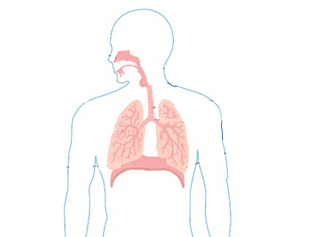 Τα όργανα του αναπνευστικού συστήματος είναι:
φάρυγγας
Ρινική κοιλότητα  (μύτη)
λάρυγγας
φάρυγγας
λάρυγγας
Αριστερός πνεύμονας
τραχεία
βρόγχος
Αριστερός πνεύμονας
Δεξιός πνεύμονας
Η αεροφόρος οδός αποτελείτε από Ρινική κοιλότητα, φάρυγγας, λάρυγγας, τραχεία, βρογχικό δένδρο, πνεύμονες
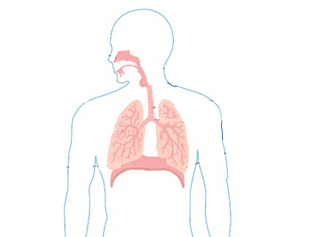 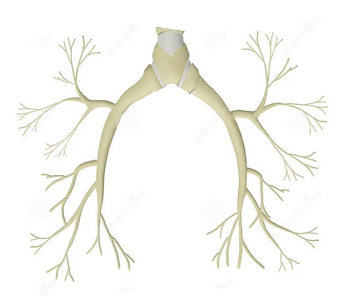 βρογχικό δένδρο
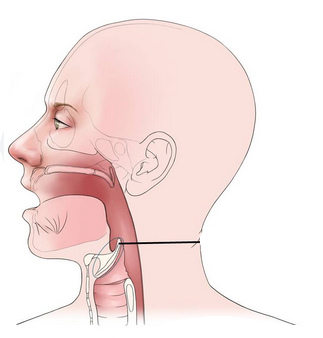 Επιγλωττίδα
φάρυγγας
λάρυγγας
οισοφάγος
Η επιγλωττίδα είναι ένας ιστός που μπορεί να μετακινείται.
Συγκεκριμένα όταν καταπίνουμε την τροφή,  η επιγλωττίδα κατεβαίνει προς τα κάτω και φράζει τον λάρυγγα (άρα και τη τραχεία) ώστε η τροφή να περνάει στον οισοφάγο, και όχι να πηγαίνει στην τραχεία και από κει στους πνεύμονες. Εξηγώ… στη συνέχεια
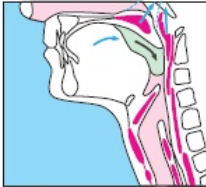 Μπουκιά -τροφή
Επιγλωττίδα
λάρυγγας
οισοφάγος
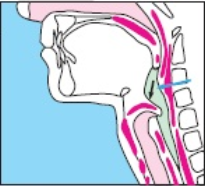 Μπουκιά –τροφή που κατευθύνεται προς οισοφάγο και κλείνει επιγλωττίδα.
Επιγλωττίδα κατεβαίνει και  κλείνει το λάρυγγα
λάρυγγας
οισοφάγος
Επιγλωττίδα
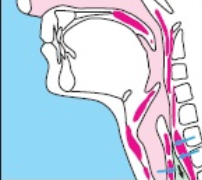 Μπουκιά –τροφή  στον οισοφάγο  .
λάρυγγας
οισοφάγος
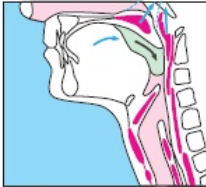 Μπουκιά -τροφή
Επιγλωττίδα
λάρυγγας
οισοφάγος
Κάτω από την Επιγλωττίδα, βρίσκονται οι φωνητικές χορδές
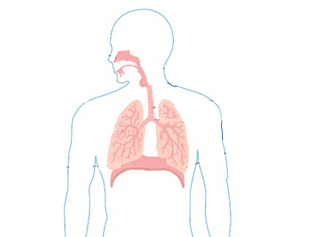 φάρυγγας
Ρινική κοιλότητα
λάρυγγας
βρόγχος
τραχεία
Δεξιός πνεύμονας
Αριστερός πνεύμονας
Ο αέρας εισέρχεται (μπαίνει) στη μύτη (ρινική κοιλότητα), μετά περνά στον φάρυγγα και στη συνέχεια στον λάρυγγα.
Από τον λάρυγγα ο αέρας περνά στην τραχεία και μετά στους βρόγχους, που οδηγούν στους πνεύμονες.
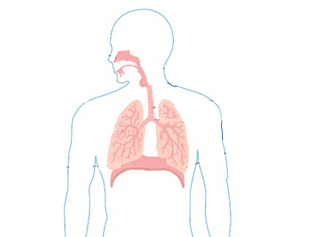 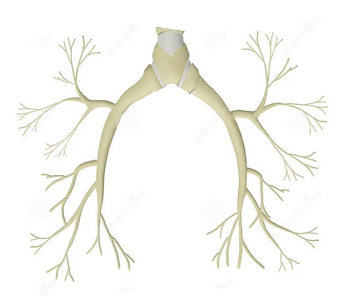 βρογχικό δένδρο
διακλάδωση
Στο βρογχικό δέντρο που υπάρχει μέσα στους πνεύμονες κάθε βρόγχος διακλαδίζεται σε μικρότερους αγωγούς (σωληνάκια),   μέσα στο βρογχικό δέντρο  υπάρχει αέρας .
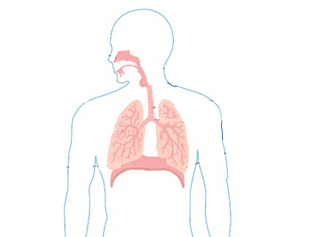 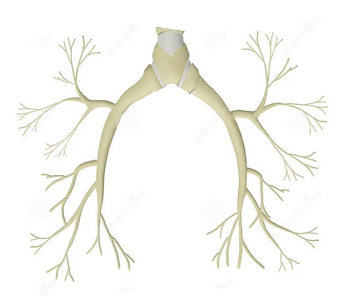 βρογχικό δένδρο
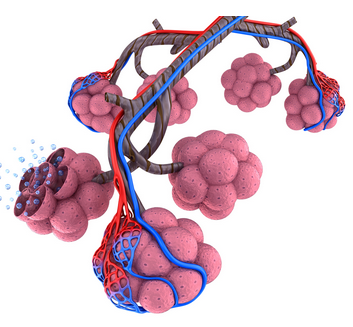 Άκρα βρογχικού δένδρου
Στα άκρα του βρογχικού δένδρου υπάρχουν οι κυψελίδες , αυτές είναι μικρές σφαίρες που μέσα τους έχουν αέρα.
κυψελίδες  που περιέχουν αέρα
Οι μπλε και οι κόκκινες γραμμές είναι αιμοφόρα αγγεία που περιέχουν αίμα
Δηλαδή οι κυψελίδες είναι   μικροί αεροφόροι σάκοι (σάκοι με αέρα) , οι κυψελίδες
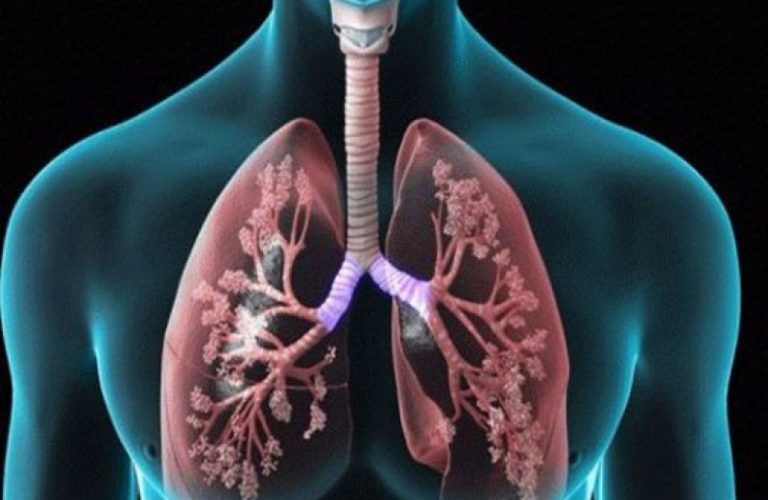 κυψελίδες
κυψελίδες
βρογχικό δένδρο
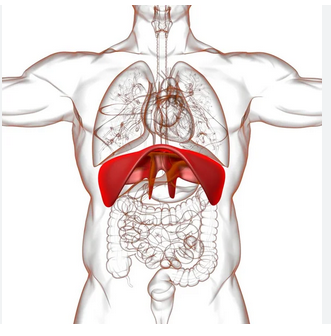 θωρακική   κοιλότητα (περιέχει καρδιά, πνεύμονες…)
διάφραγμα είναι  μυς ο οποίος χωρίζει τη θωρακική από την κοιλιακή κοιλότητα
κοιλιακή κοιλότητα (περιέχει στομάχι, έντερα …)
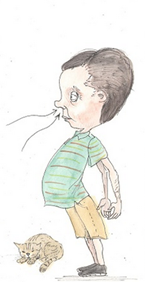 ΕΙΣΠΝΟΗ
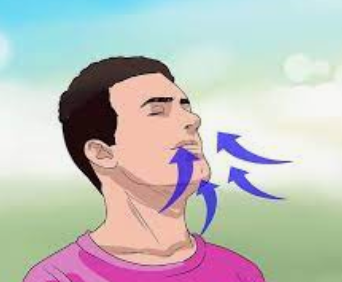 Αναπνοή
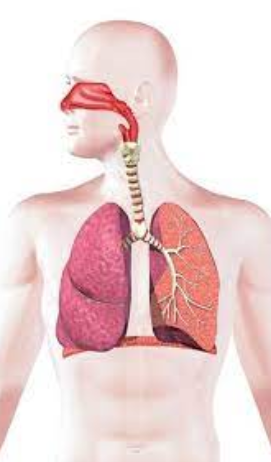 Κατά την  εισπνοή εισέρχεται στον οργανισμό μας αέρας που περιέχει οξυγόνο
ΟΞΥΓΟΝΟ
ΔΙΟΞΕΙΔΙΟ ΤΟΥ ΑΝΘΡΑΚΑ
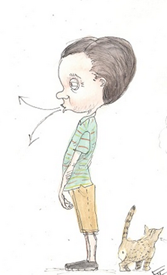 ΕΚΠΝΟΗ
ενώ  κατά την εκπνοή εξέρχεται από τον οργανισμό μας  αέρας,  που περιέχει διοξείδιο του άνθρακα .
εκπνοή
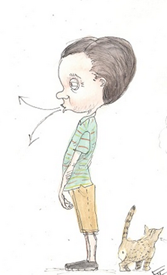 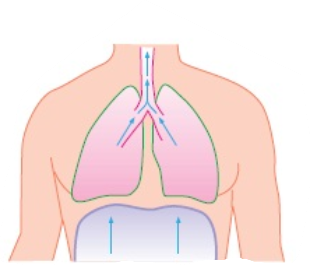 Για να πραγματοποιηθεί η εκπνοή:
ΑΕΡΑΣ
το διάφραγμα διαστέλλεται (μεγαλώνει)  και ανεβαίνει  προς τα πάνω.
οι μεσοπλεύριοι μύες (είναι μυς που υπάρχουν γύρω από την θωρακική κοιλότητα) διαστέλλονται (μεγαλώνουν)
ΔΙΑΦΡΑΓΜΑ
θωρακική   κοιλότητα
Έτσι, μειώνεται ο όγκος (χώρος) της θωρακικής κοιλότητας και οι πνεύμονες πιέζονται,  και έτσι ο αέρας σπρώχνεται προς τα έξω
Το αποτέλεσμα είναι η έξοδος  αέρα που περιέχει διοξείδιο του άνθρακα από τους πνεύμονες
εισπνοή
εισπνοή
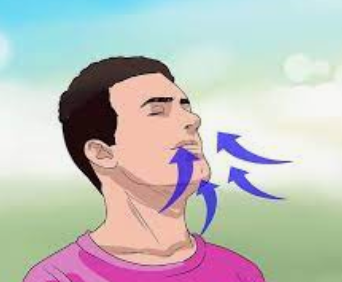 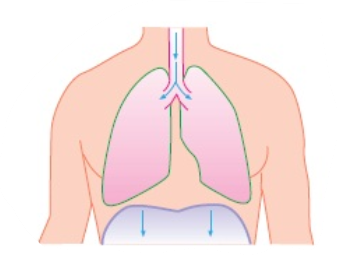 Για να πραγματοποιηθεί η εισπνοή:
ΑΕΡΑΣ
το διάφραγμα συστέλλεται (μικραίνει) και κατεβαίνει προς τα κάτω.
οι μεσοπλεύριοι μύες (είναι μυς που υπάρχουν γύρω από την θωρακική κοιλότητα) συστέλλονται (μικραίνουν)
ΔΙΑΦΡΑΓΜΑ
θωρακική   κοιλότητα
Έτσι, αυξάνεται ο όγκος (χώρος) της θωρακικής κοιλότητας
Το αποτέλεσμα είναι η είσοδος ατμοσφαιρικού αέρα με οξυγόνο  στους πνεύμονες